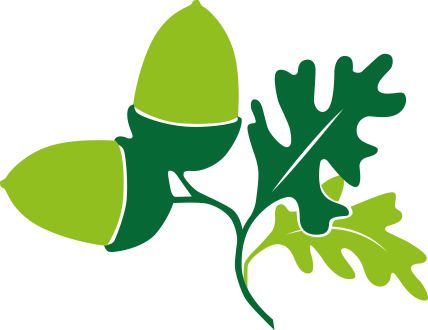 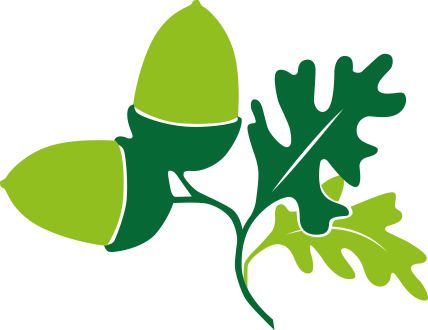 Citizenship
KS1 - https://www.youtube.com/watch?v=kni91fHqi50 

KS2 - https://www.bbc.co.uk/teach/school-radio/assemblies-ks1-ks2-remembrance-day-remembrance-sunday/znkxjsg
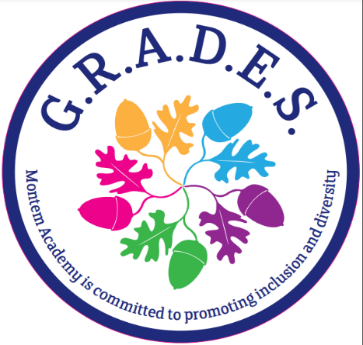 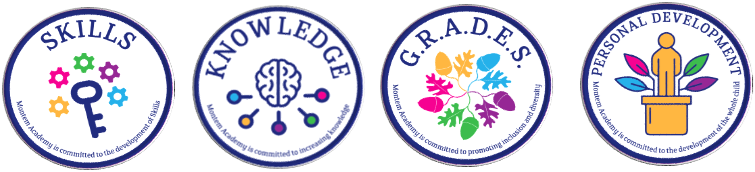 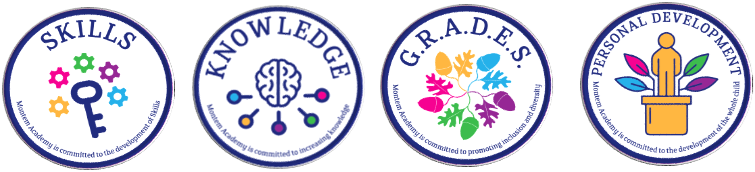 Everyone to Excel through Pride and Ambition